KOMUNIKASI DALAM PELAYANAN KEBIDANAN
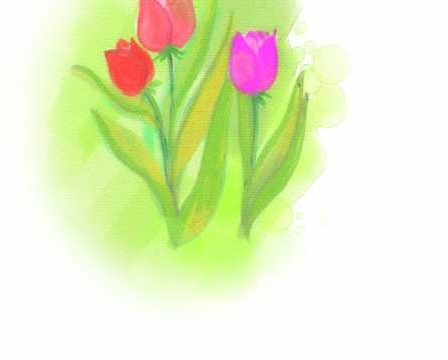 RISA PITRIANI, SST, BD, M.KES
MACAM-MACAM komunikasi KLIEN DALAM ASUHAN KEBIDANAN
Komunikasi pada bayi dan balita
Komunikasi remaja
Komunikasi pada calon orang tua
Komunikasi pada wanita hamil (masa antenatal)
Komunikasi pada ibu bersalin (masa natal)
Komunikasi pada ibu nifas
Komunikasi pada ibu meneteki
Komunikasi pada akseptor KB
Komunikasi pada wanita masa klimakterium dan menopause
Komunikasi pada wanita dengan gangguan reproduksi
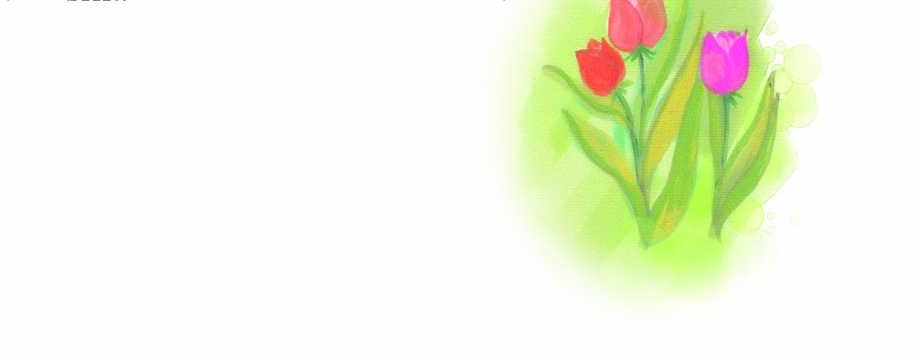 Komunikasi pada bayi dan anak
Perkembangan Komunikasi
Faktor-faktor yang mempengaruhi perkembangan bahasa
Proses Komunikasi
Cara-cara dalam memberikan dukungan rangsangan aktif
Prinsip komunikasi yang efektif
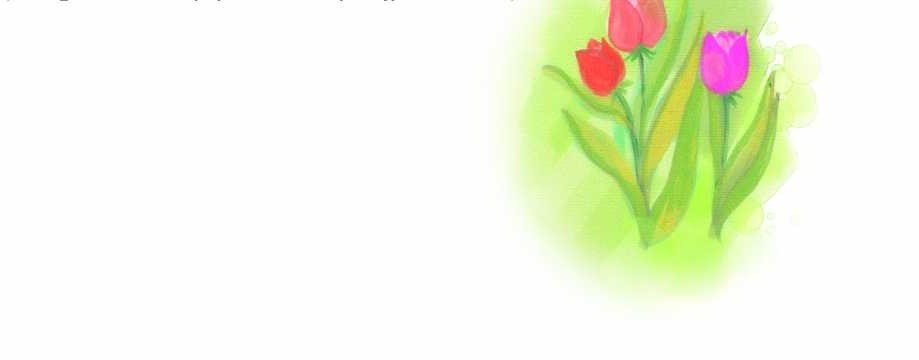 PERKEMBANGAN KOMUNIKASI
Fase prelinguistic (fase sebelum bicara)
Kata pertama
Kalimat pertama
Kemampuan bicara egosentris dan memasyarakat
Perkembangan semantik
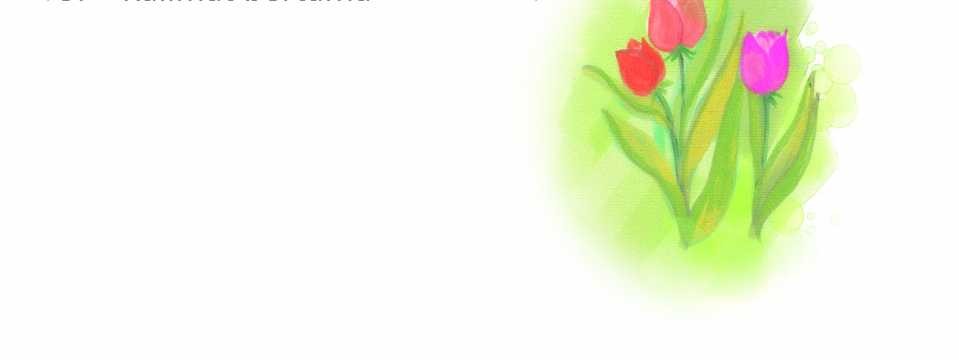 Fase Prelinguistic
Kebutuhan dikomunikasikan lewat tangis sampai usia satu tahun
Tangis bayi biasanya krn lapar, pantat basah, kesakitan atau minta perhatian
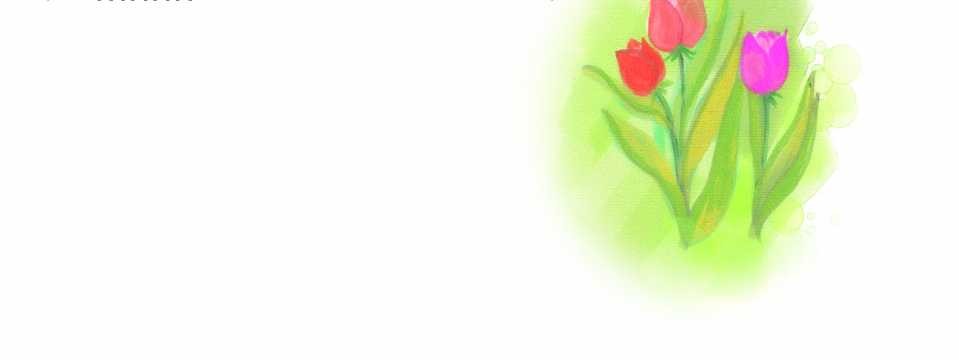 KATA PERTAMA
Usia 10-12 bulan tumbuh pengertian pasif dari bahasa
Bayi memberi respon thdp kata yg familier
Bicara sesungguhnya mulai usia 12-18 bln krn sdh bisa dimengerti maksudnya
Satu kata mengandung satu kalimat
Anak memberikan reaksi yg berbeda pada satu kata yg diucapkan dgn intonasi pd usia 4-5 bulan
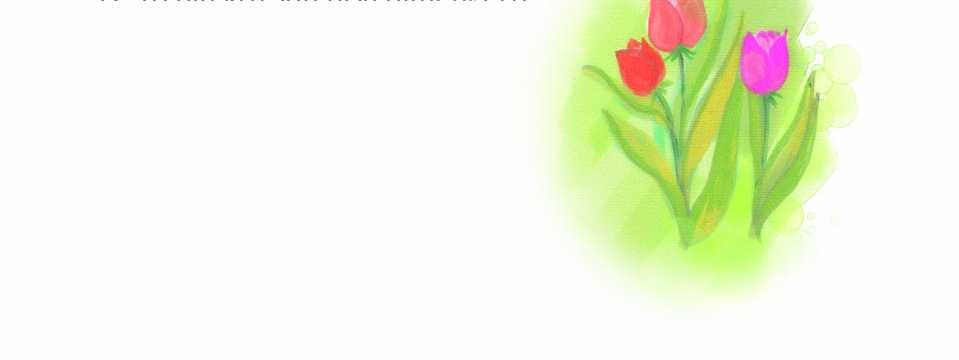 KALIMAT PERTAMA
Usia 2 thn anak mulai menyusun kata
Periode ini dikenal sbg permulaan pembicaraan komplit
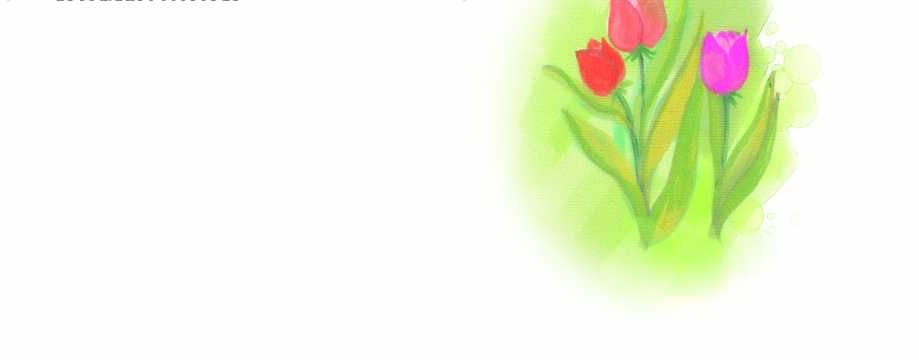 KEMAMPUAN BICARA EGOSENTRIS DAN MEMASYARAKAT
Dibedakan menjadi 3 macam :
1	Repetitif (pengulangan)
  Kata yg didengar diulang-ulang
2	Monolog (bicara satu arah)       Biasanya pd anak pra sekolah, anak
bicara sendirimemainkan bnyk peran dgn berkata-kata sndr
3	Monolog kolektif
  Bbrp anak berkumpul dlm suatu tmpt tp mereka bicara sendiri2, biasanya asyik memainkan mainannya sndr
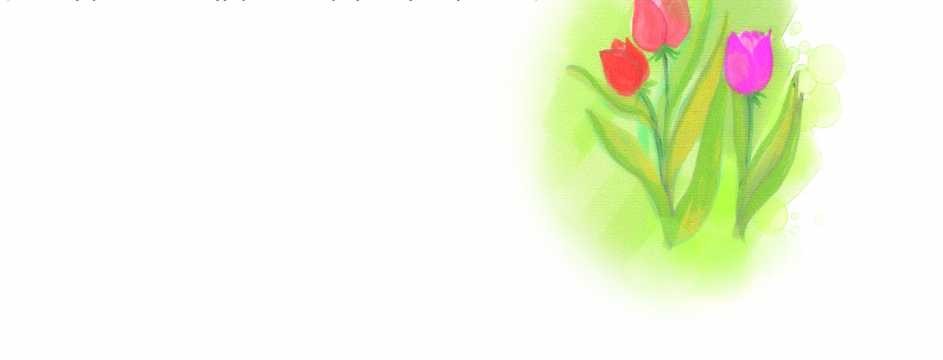 PERKEMBANGAN SEMANTIK
Pengetahuan yg mempelajari arti dr kata pd bhs yg diajarkan
Contohnya manis bisa berarti sikap, tapi jg berarti rasa
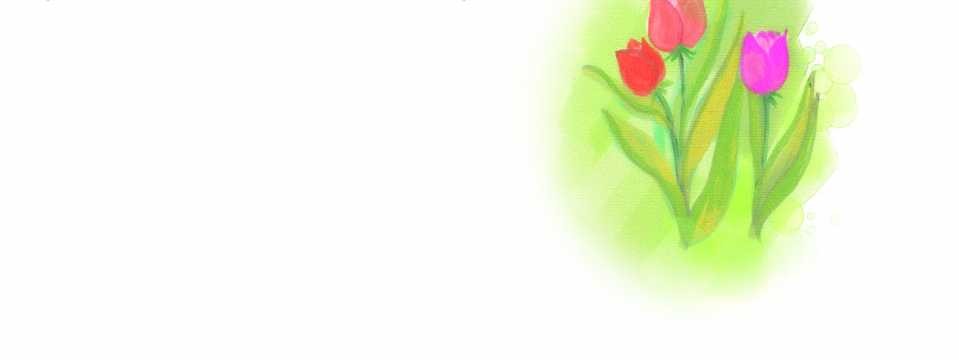 FAKTOR2 YG MEMPENGARUHI PERKEMBANGAN BAHASA
Intelegensi (kecerdasan)
Jenis Kelamin
Bilingual (2 bhs)
Status kembar/tunggal
Rangsangan/dorongan ortu
Sosial ekonomi
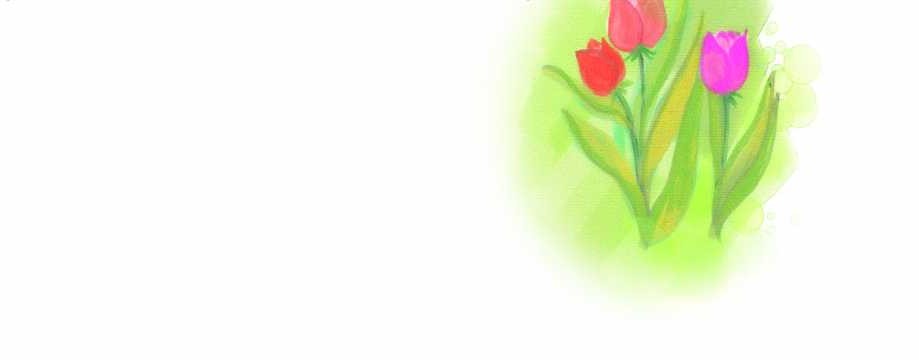 PROSES KOMUNIKASI
Dlm komunikasi mengikuti perkembangan psikologis anak
Kontak kasih sayang dgn ortu dpt memperkuat kepribadian anak
Penting dlm komunikasi :belaian, dukungan dan sentuhan mesra, ini akan menimbulkan senang dan bahagia
Bidan dpt mendorong, membantu ibu serta pihak lain dlm memberi dukungan rangsang aktif dlm bhs dan emosi
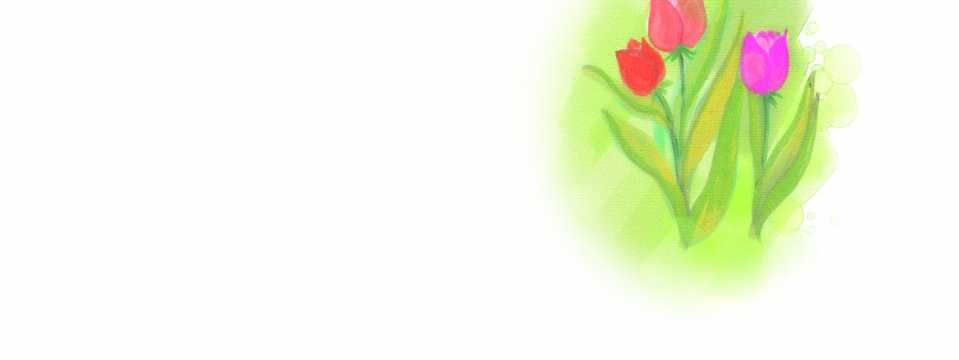 CARA MEMBERI DUKUNGAN RANGSANGAN AKTIF
Memperbaiki model orang tuanya
Mendorong kemampuan komunikasi, baik verbal maupun non verbal
Berikan anak pengalaman unt dpt berbicara
Mendorong anak unt mendengar
Mendorong anak unt bicara
Gunakan kata yg pasti dan benar
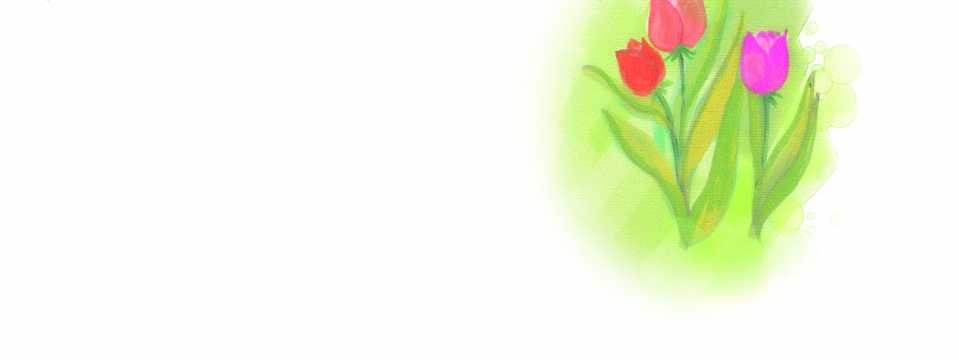 PRINSIP KOMUNIKASI EFEKTIF
Kesabaran mendengar
Role Playing
Tepat guna
Memberi dorongan
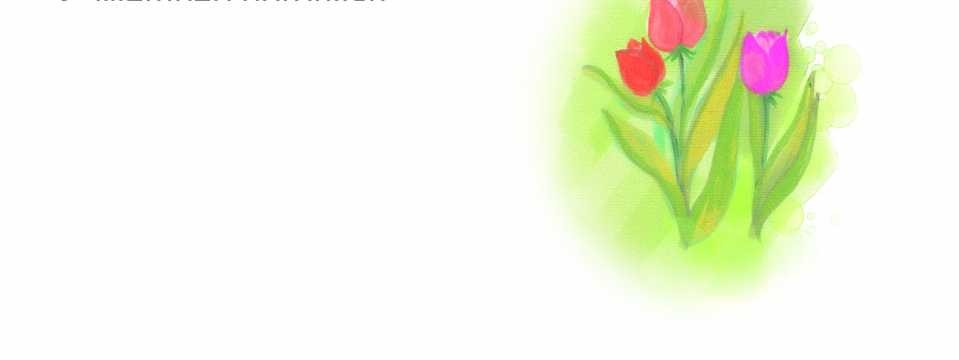 Konseling pada remaja
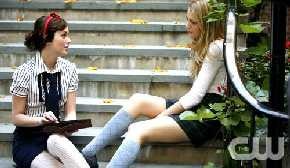 Perubahan fisik/biologis sesuai usia
Perubahan emosi dan perilaku remaja
Kehamilan pada remaja
Narkotika
Kenakalan remaja
Hambatan dalam belajar
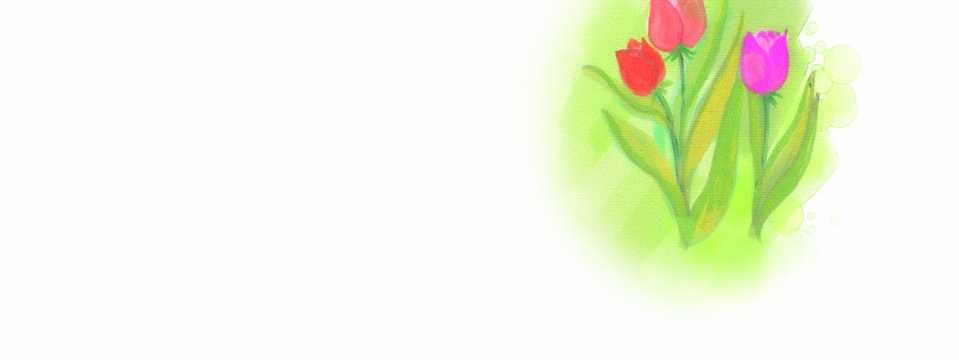 KOMUNIKASI DGN REMAJA LBH MEMPERHATIKAN
Kenyamanan remaja dlm menerima informasi
Memperhatikan cara pandang remaja dlm menyikapi pesan yg disampaikan
Menggunakan bhs yg mudah dimengerti dan nyaman unt didengar
Menjalin sikap terbuka dan menumbuhkan kepercayaan pd remaja
Menjalin keakraban dgn remaja
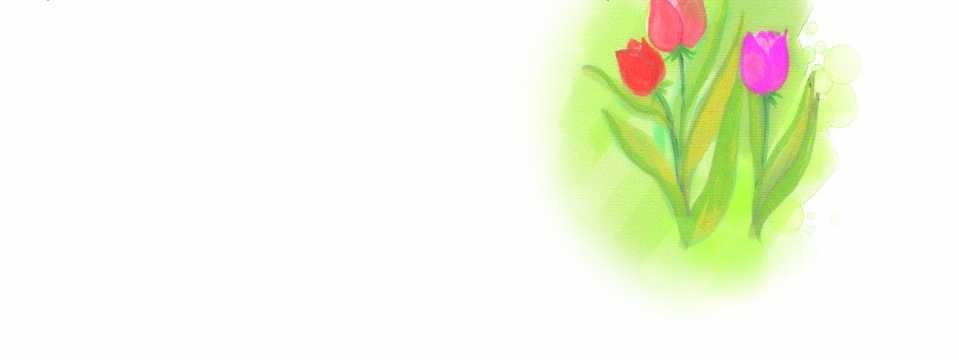 Komunikasi pada calon orang tua (ibu)
Memberikan penjelasan scr fisiologis peristiwa yang disebut menstruasi
Memberikan bimbingan tentang perawatan diri sehubungan dengan peristiwa menstruasi
Memberikan bimbingan tentang persiapan perkawinan, dihubungkan dengan keluarga berkualitas
Persyaratan-persyaratan kesehatan yang sangat menentukan sebagai calon ibu
Memberikan pemahaman dan upaya penyesuaian diri terhadap perubahan fisik, emosi dan peran yang terjadi
Menikah dan membentuk keluarga baru membutuhkan konseling
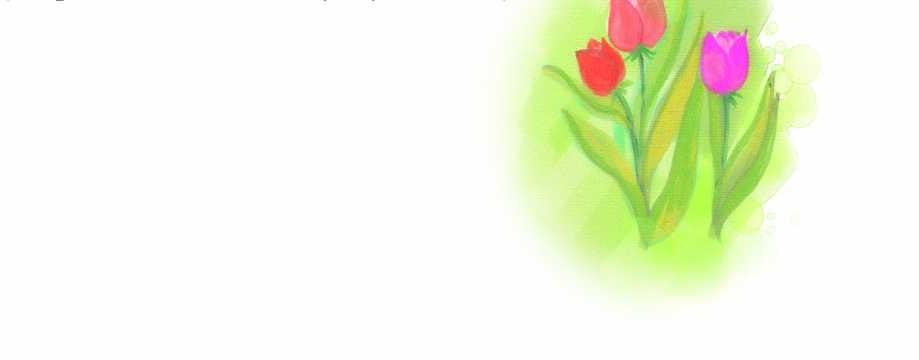 Konseling pada calon orang tua
Butuh penyesuaian dalam menghadapi kehidupan dan lingkungan baru (dua keluarga menjadi satu)
Menjadi orang tua merupakan proses kehidupan individu
Masalah perbedaan Pasutri (pasangan suami istri)
Tanggung jawab laki2 (ayah/kepala keluarga)
Tanggung jawab perempuan sbg penerus keturunan, pendidik, pendamping suami, ekonomi keluarga
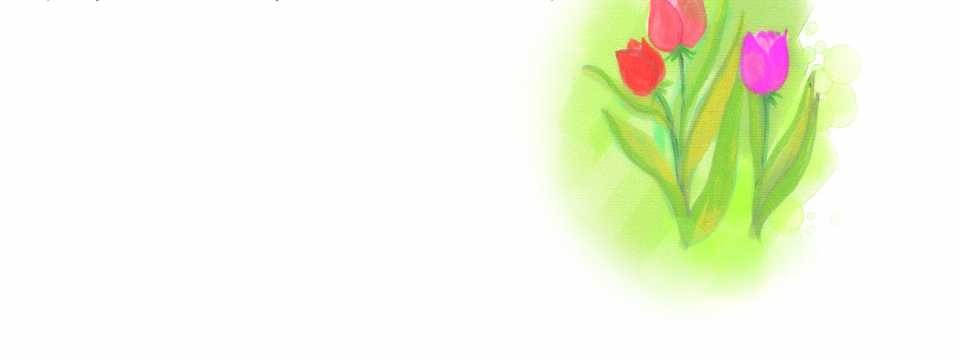 Masalah-masalah yang dihadapi calon orang tua
Kesehatan
Pendidikan
Hubungan antar dan inter keluarga
Psikososial (norma dan tata nilai)
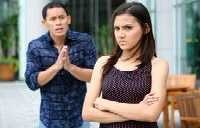 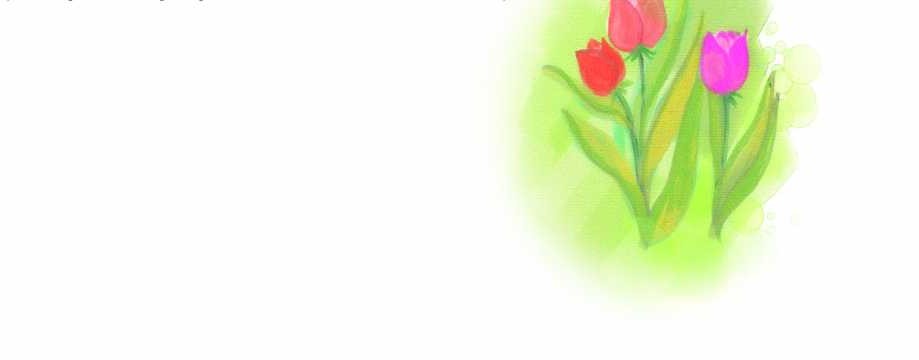 KOMUNIKASI TERAPEUTIK PADA IBU HAMIL
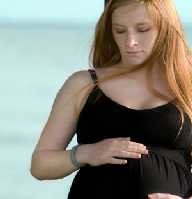 Ibu hamil pertama belum punya pengalaman, contoh adanya pergerakan anak, kelainan2 kulit
Anak yg tdk diharapkan, contoh pernah mau digugurkan ttp tdk gugur, takut anaknya cacat, kehamilan diluar nikah
Persalinan lalu tdk menyenangkan, eks anak lahir abnormal, anak meninggal, perdarahan, dll
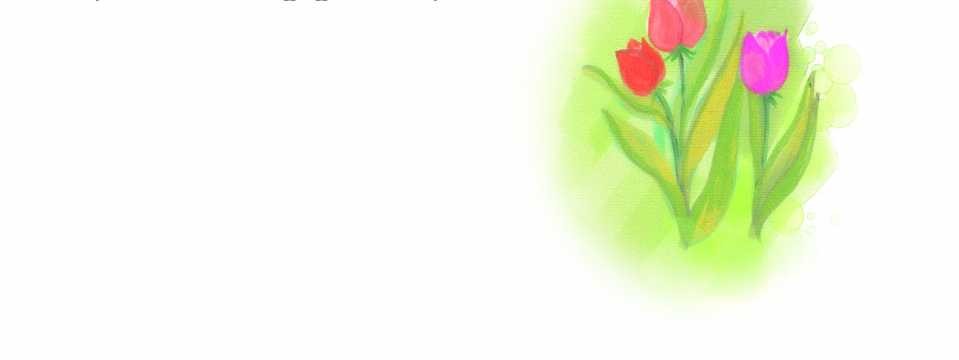 Con’t
Masalah hubungan seksual
Masalah sosial ekonomi
Terlalu mengharap jenis kelamin tertentu
Umur ibu resiko tinggi
Ibu menderita penyakit tertentu
Tidak dapat dukungan suami/keluarga yang lain
Kepercayaan2 yg telah diakuinya
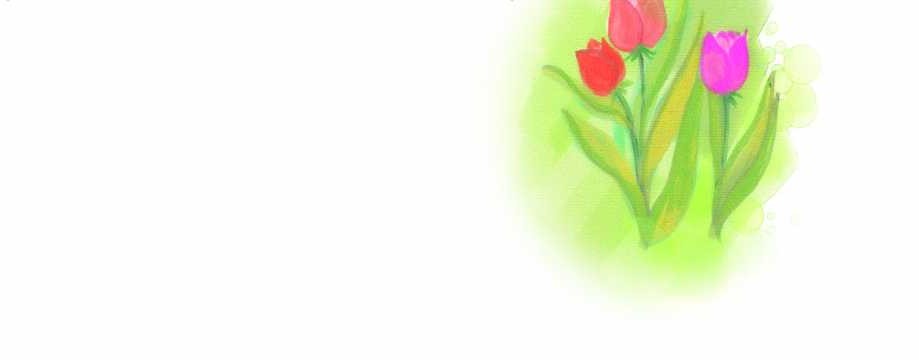 PRINSIP KOMUNIKASI PADA IBU HAMIL
Pesan yang disampaikan sesuai dengan kondisi ibu hamil
Informasi yg diberikan menyangkut ttg kehamilan dan persiapan melahirkan
Menciptakan kenyamanan dan keakraban saat menyampaikan pesan
Tidak membuat penerima stress dgn info yg disampaikan
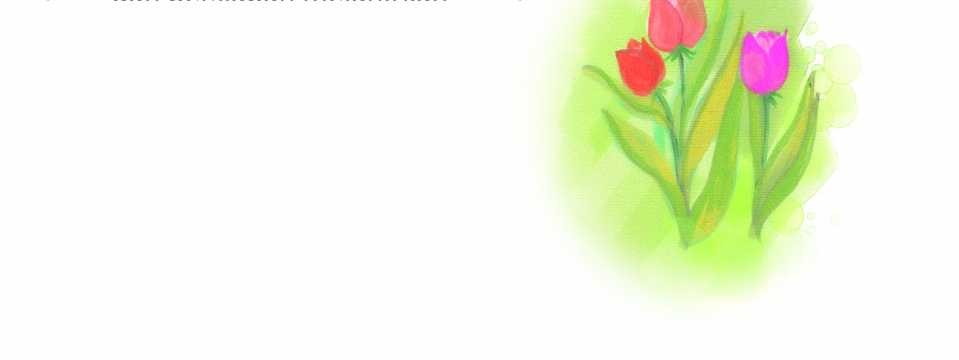 KOMUNIKASI IBU MASA MELAHIRKAN
Komunikasi pada ibu bersalin difokuskan pada teknik2 bersalin spt teknik mengejan/mengatur pernafasan
Pemberi pesan hrs sabar dlm memberikan informasi pd saat ibu bersalin shg ibu yg sedang bersalin merasa nyaman dan tanggap dgn isi pesan yg diberikan shg bs mempraktekkan sesuai dgn apa yg diharapkan
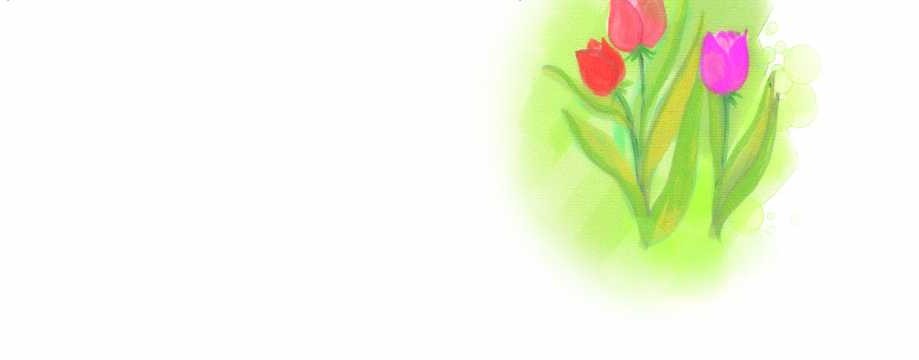 KOMUNIKASI PADA IBU NIFAS
Difokuskan pd permasalahan nifas spt menjaga kebersihan, perawatan kesehatan ibu dan anak serta pemulihan organ2 reproduksi
Jika pesan memerlukan tindakan spt cara menyusui yg benar maka pemberi pesan hrs memberikan contoh melalui alat media/ mempraktekkan lngsng
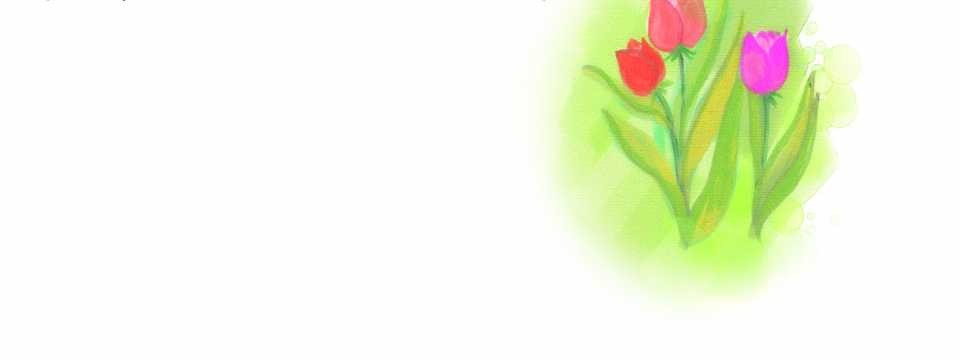 Con’t
Disesuaikan dgn kondisi ibu jika ada informasi/pesan yg memerlukan suatu tindakan khususnya dana
Dlm menyampaikan informasi, pesan hrs mudah dimengerti dan dipahami oleh penerima
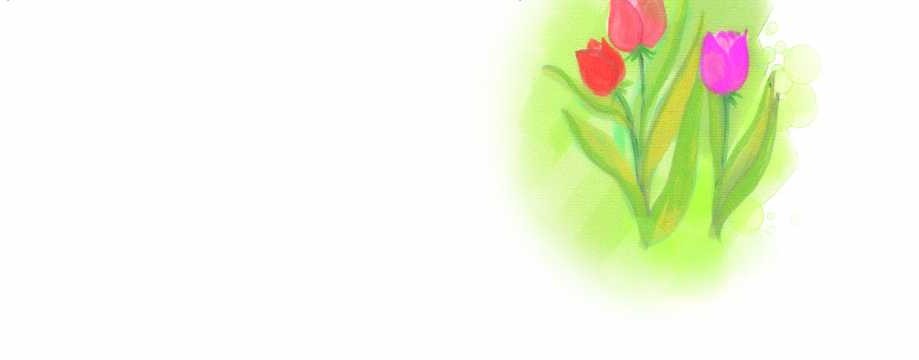 KOMUNIKASI PADA IBU MENETEKI
Peranan ibu unt memberikan air susunya kpd bayi sbg wujud pertalian kasih sayang
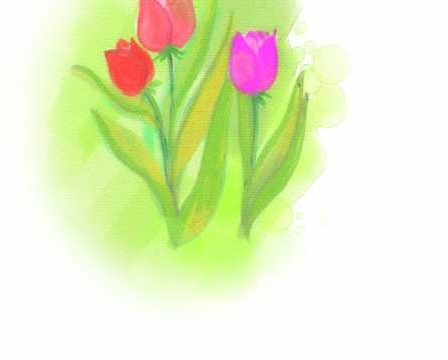 KOMUNIKASI PADA KLIEN KB
Komunikasi berorientasi kpd penjelasan efek samping pemakaian kontrasepsi dan cara mengatasinya
Cara kerja kontrasepsi dan cara pemakaiannya
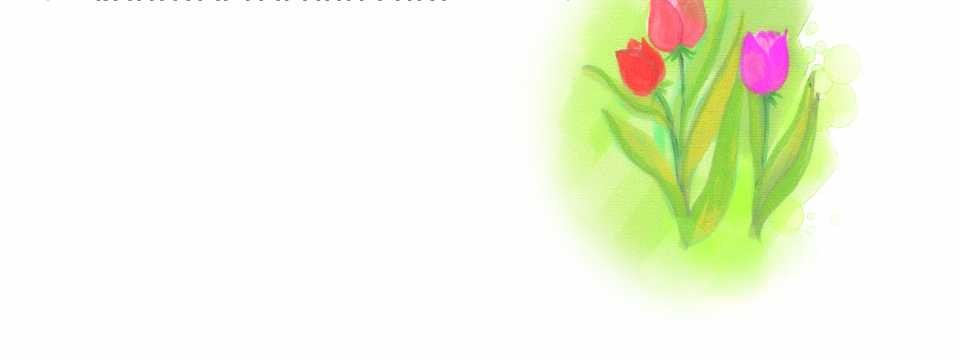 KOMUNIKASI MENEPOUSE
Menjlskan bahwa menepouse adlh salah satu siklus kehidupan manusia
Deteksi dini terhadap kelainan yg berhub dgn gangguan reproduksi pd usia subur dan menepouse
Memberikan informasi tmpt2 pelayanan kshtn yg berkaiatan dgn cek kshtn khususnya kshtn reproduksi
Membantu klien mengambil keputusan
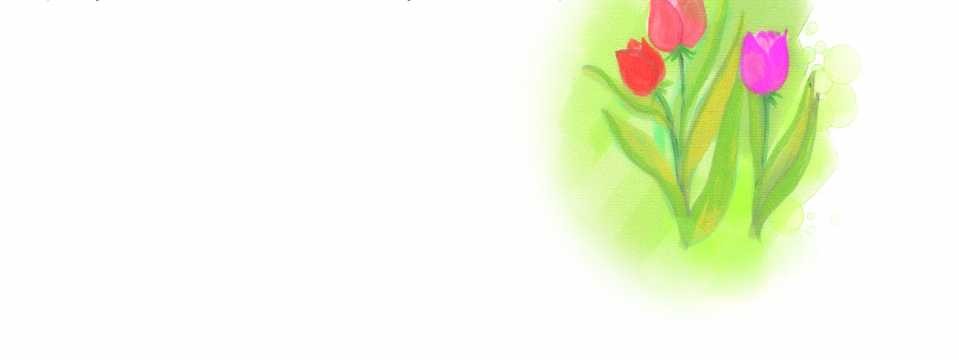 KOMUNIKASI DENGAN GANGGUAN SISTEM REPRODUKSI
Menjlskan penyebab/kemungkinan gangguan yg diderita ibu
Deteksi dini thdp kelainan yg berhubungan gangguan reproduksi
Memberikan informasi tmpt2 pelayanan kesehatan yg berkaitan dgn cek kesehatan/ rujukan khususnya kesehatan reproduksi
Membantu klien dlm mengambil keputusan
Memberikan support mental
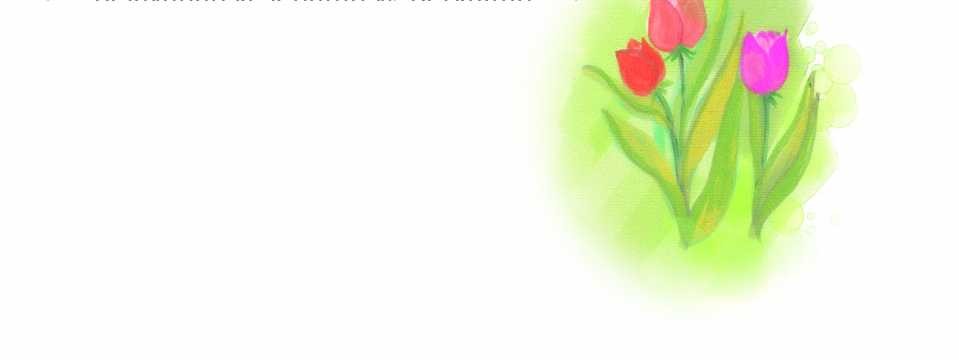 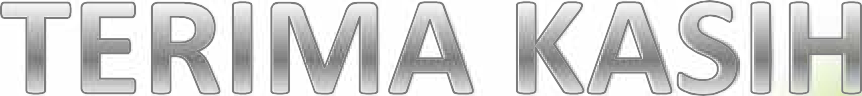 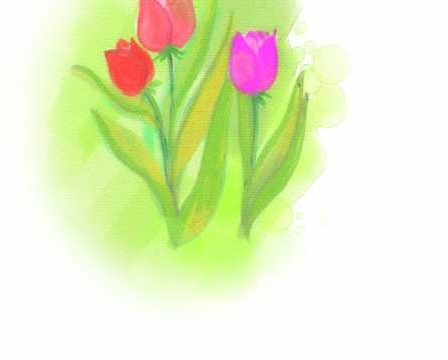